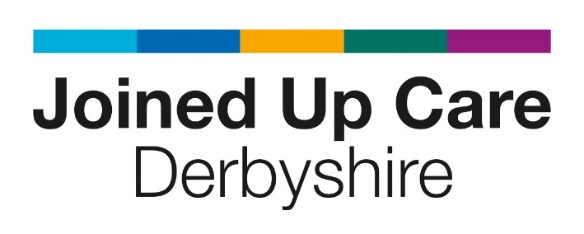 Derbyshire Dementia Strategy – the 2025 Vision
Claire Biernacki, ICS Programme Lead for Dementia & DeliriumPhil Wall, Commissioning Manager, Adult Social care and health 
Lorraine Stokes, Public Health Practitioner
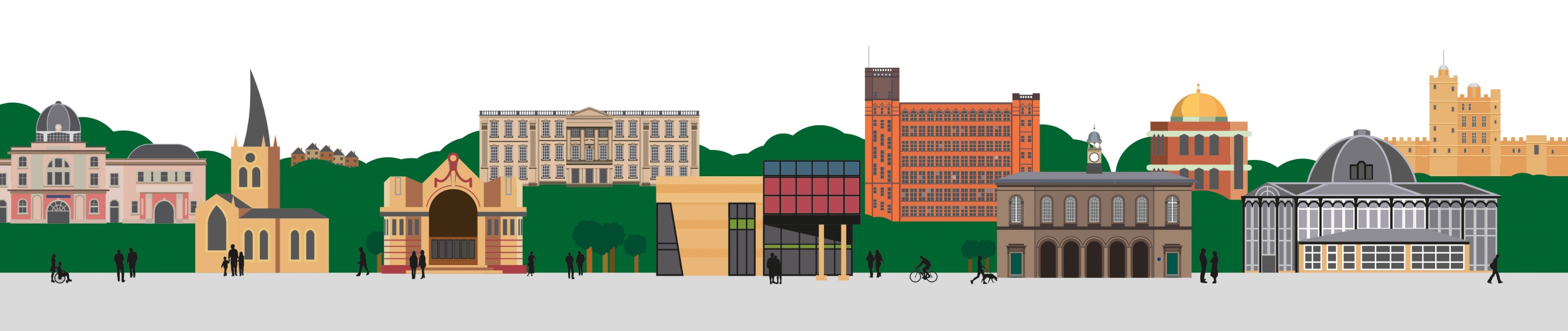 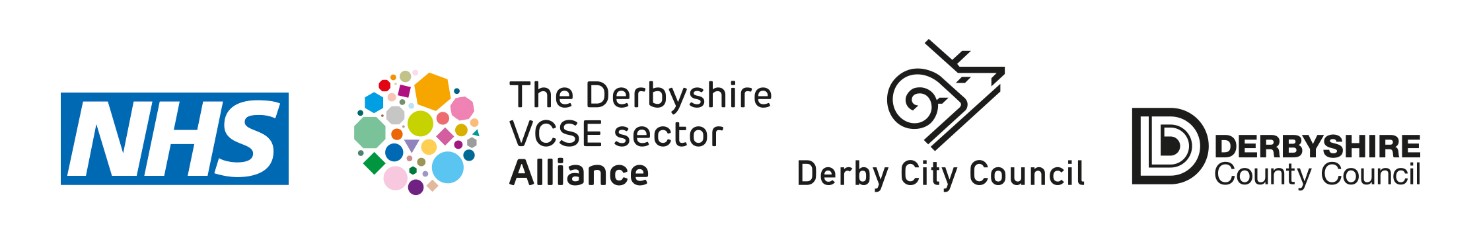 The Joined up Care Derbyshire Dementia & Delirium Partnership are 
in the process of speaking to people in Derby & Derbyshire 
about dementia. 

What do we want to find out?
We want to know if the current priorities in the Dementia Strategy should
remain the same and if there are any new priorities we need to consider?

We are mindful that there is only so much money and capacity to deliver this support and want to ensure that we understand what is most important to the people of Derby & Derbyshire.

We want to hear from as many people as possible, people who are living with dementia, their carers and people who work in dementia health and care services in Derby & Derbyshire, as these are the people the strategy is for. 

Your opinion matters!
Introduction
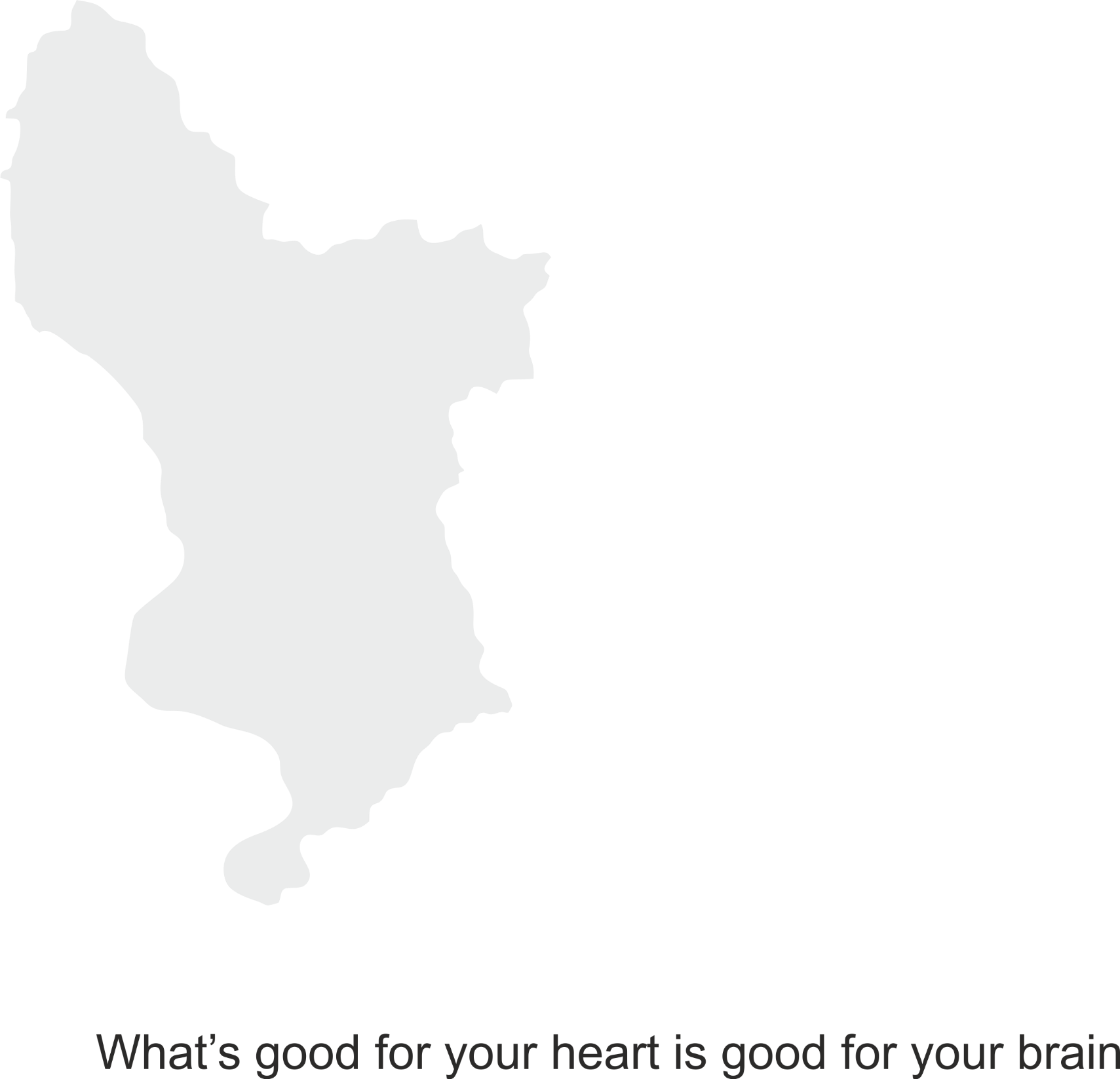 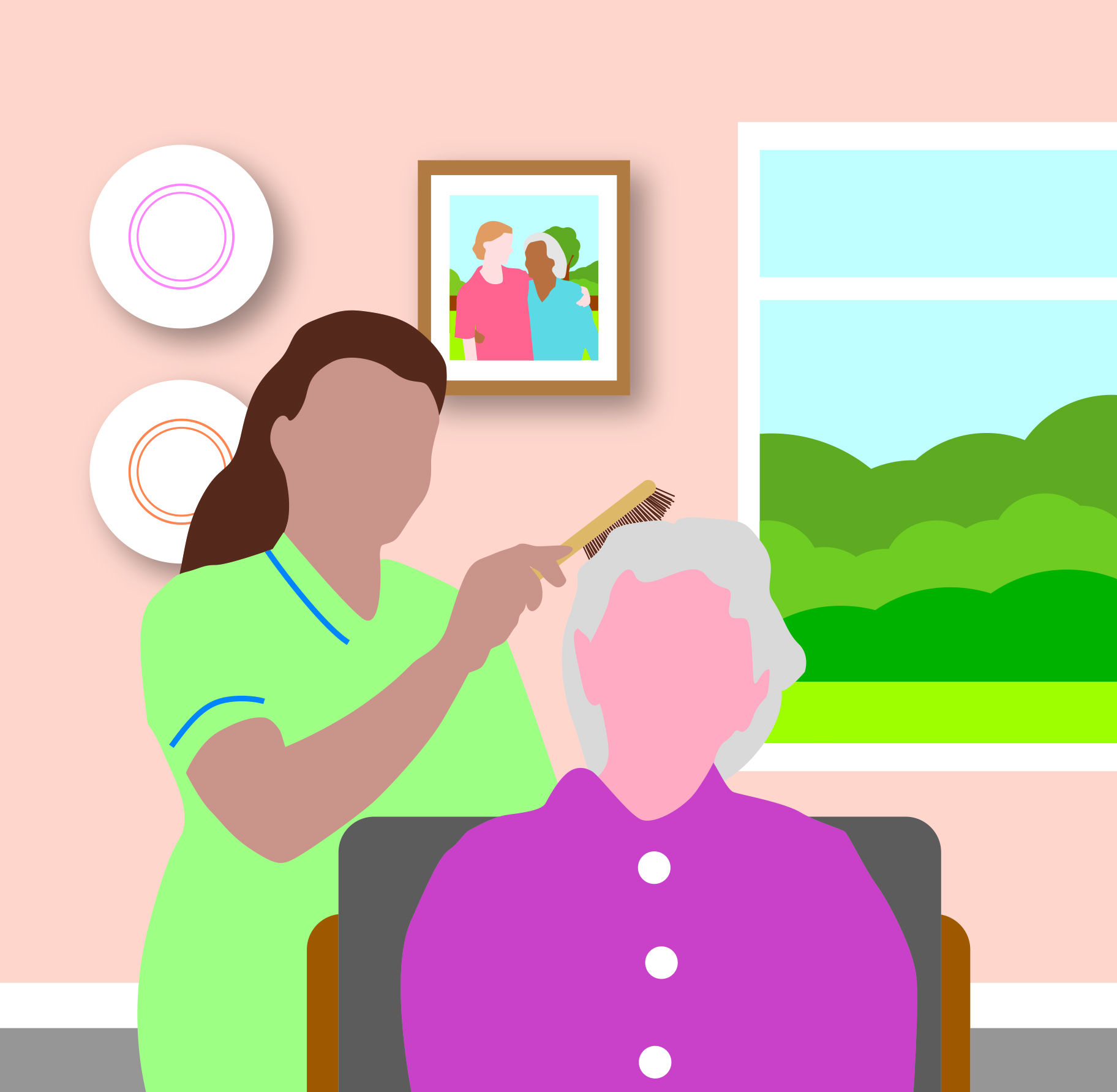 Dementia in Derby & Derbyshire
14,760 people with dementia* 
30% increase 2013-2023
17,000 by 2030
58% with severe dementia 
92% with at least 1 comorbid condition
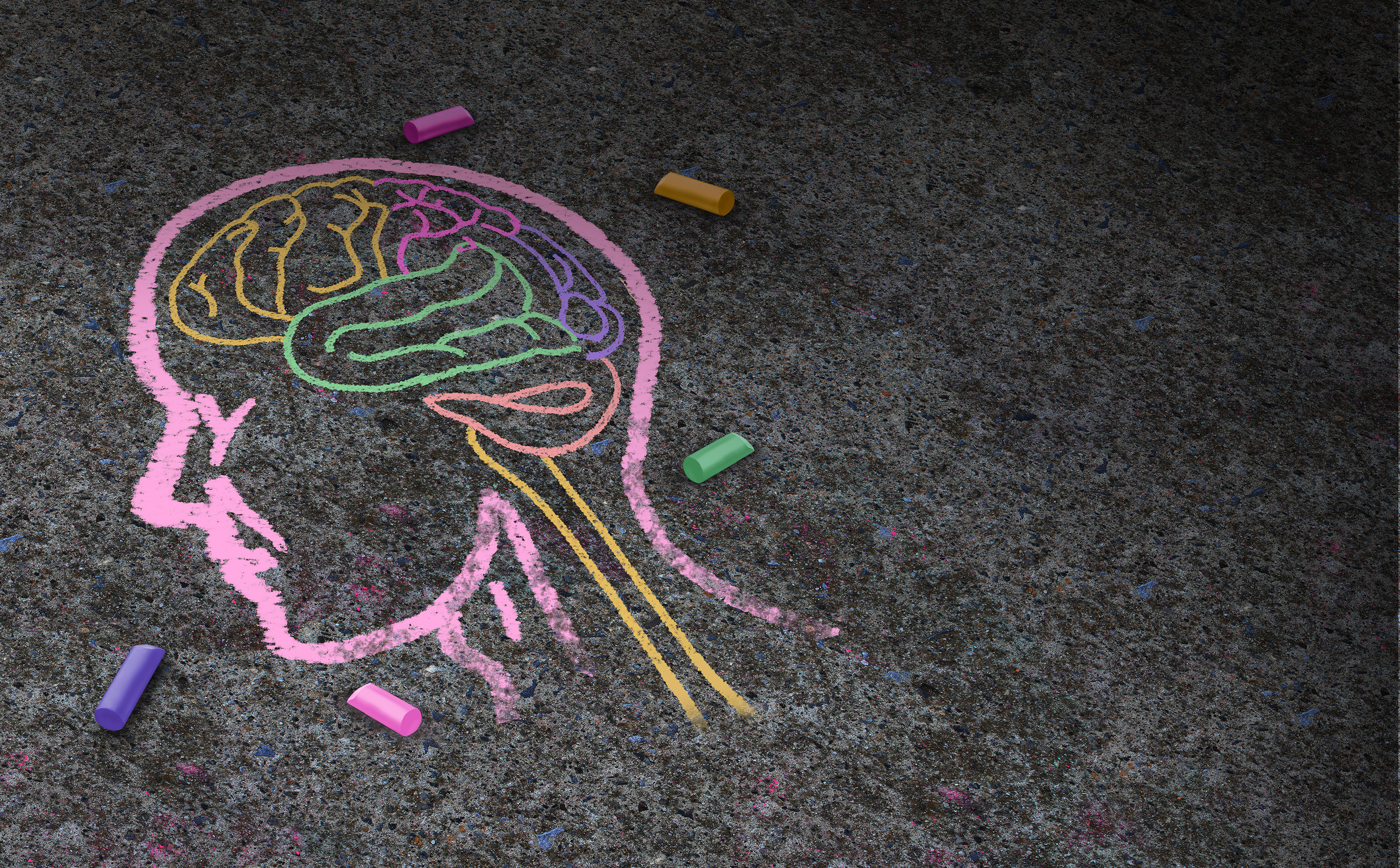 *Low estimate – 16,980 Poppi 19,193 by 2030
[Speaker Notes: 30% have 3 or more
17% have 6 or more]
Preventing well
Helping people to reduce their risk of developing dementia. 

Diagnosing Well
People are accurately diagnosed in a timely manner. 

Supporting Well
People living with dementia, and their carers, have access to high quality health & care services.

Living Well
People living with dementia can live normally in safe & accepting communities.

Dying Well
People living with dementia die with dignity in a place of their choosing.
We use the NHS Well Pathway for Dementia to guide the services we offer
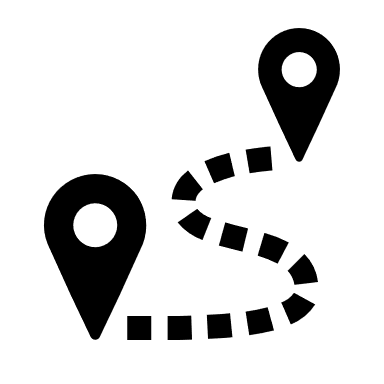 67% of people with dementia are diagnosed*
Improve risk reduction awareness raising.
More people living in care homes are diagnosed.
More people have an advance care plan, saying what their wishes are going forward.
More people are supported to go home from hospital without delay.
More people in caring roles are supported. 
The care people receive is joined up and accessible.
Variation in services and access to services is reduced.
Increasing appropriate and accessible accommodation.
Increasing the awareness and utilisation of Assistive Technology.
Treatment and care is based on best research and developments.
Key National Targets and Guidance
2024 Survey April-June
193 people from across Derbyshire responded to the engagement:
80 people living with dementia & carers and 113 professionals.
District wide response:
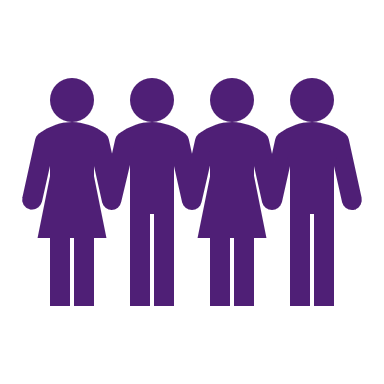 PowerPoint Infographics Sampler
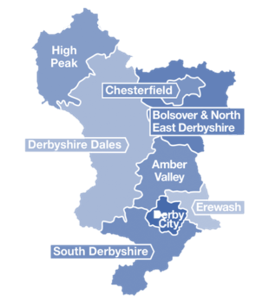 In 2024 so far, they have told us:
“Respite / breaks which give you the confidence your loved one is still being cared for well, with respect and dignity”.
“Ascertain early on what difficulties they’re experiencing and if they require formal support or their carer requires support”.
“Raise awareness of the risks that cause Dementia to help people to identify the areas where they are more vulnerable or are even increasing their own risk”.
“Greater awareness of Dementia and the way it affects daily routines across all services. Too often we have had to explain the challenges the disease bring when accessing healthcare services.
“Things like the Memory Market Place, where people can go and meet all support organisations in one place.”
2024 Survey Priorities:
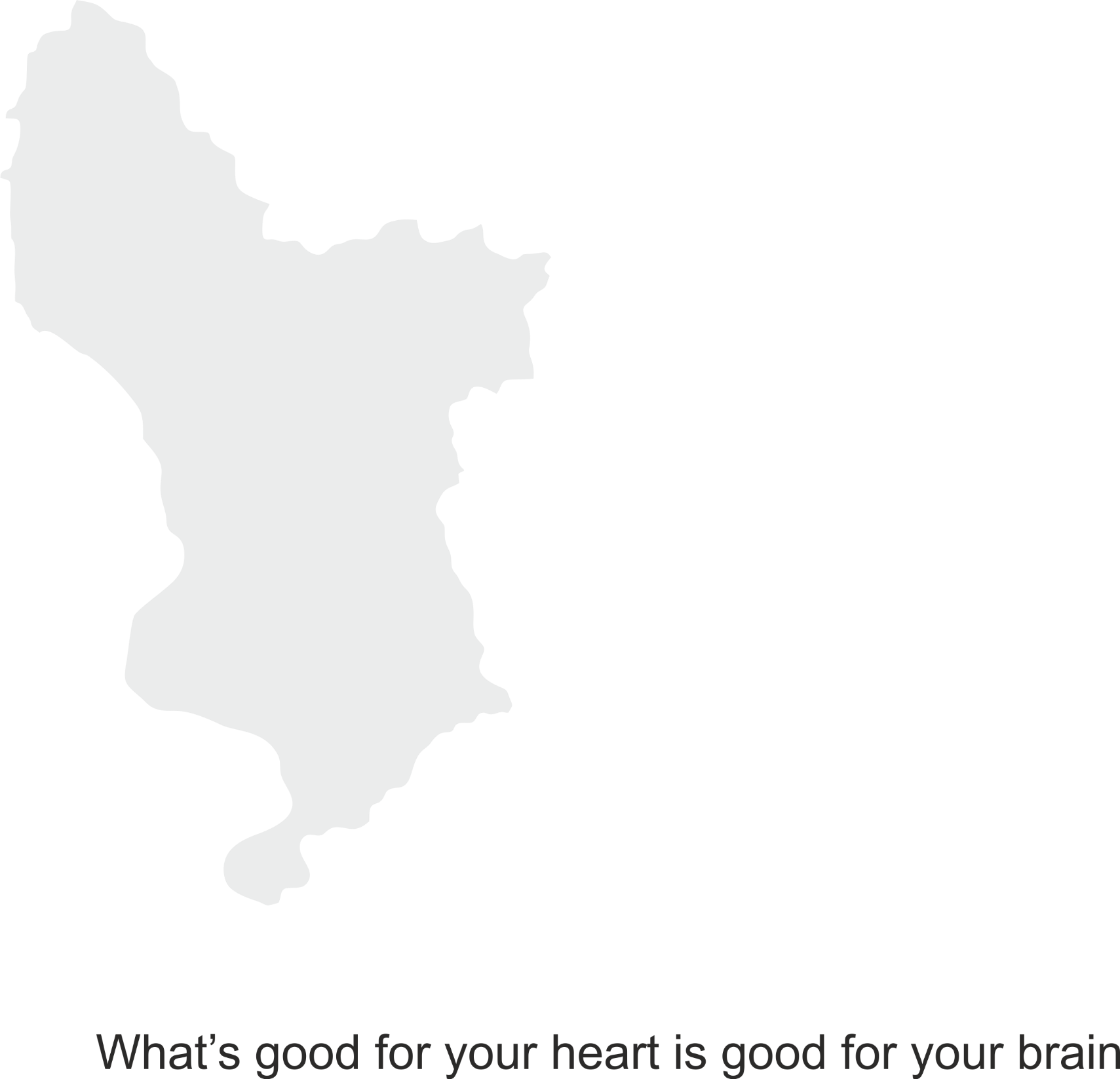 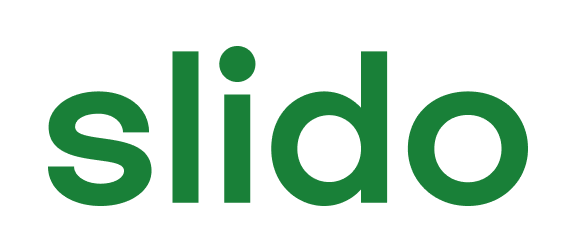 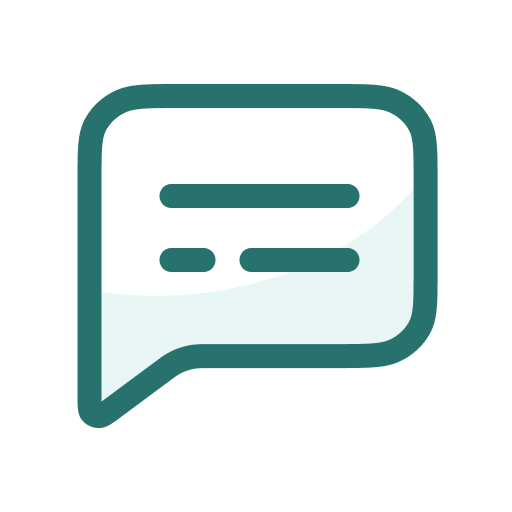 12 risk factors have been found to potentially increase the risk of developing dementia. Together these modifiable risk factors account for 40% of worldwide dementias. How many do you know?
ⓘ Start presenting to display the poll results on this slide.
You said
New Derbyshire website.
More referrals responded to than ever.
More dementia nurses across acute hospitals and primary care.
Diagnosis rates above National average – still a long way to go.
Pathways to a diagnosis extended.
Dementia palliative care service established.
More people with an advanced care plan.
More people on the palliative care register.
We did
We did
You said
Achieved above national average for diagnosis of people under 65.
Appointed dedicated Dementia Advisers for younger people & piloted a new specific service.
Set up a working group for rare dementias.
Held our 1st Brain health event. 
Hosted a Dementia Hearing Health event to highlight links between hearing loss and dementia.
Significant Challenges
Increasing population.
Comorbidity.
Low and reducing care home places.
New Dementia treatments introduction.
Waits for diagnosis.
Rise in acuity.
Financial constraints.
Recruiting & keeping staff.
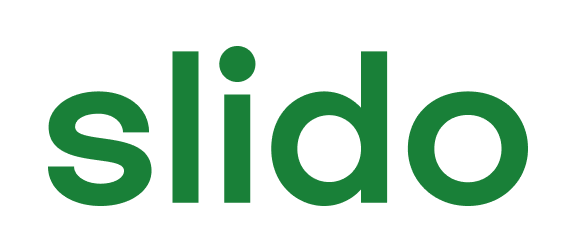 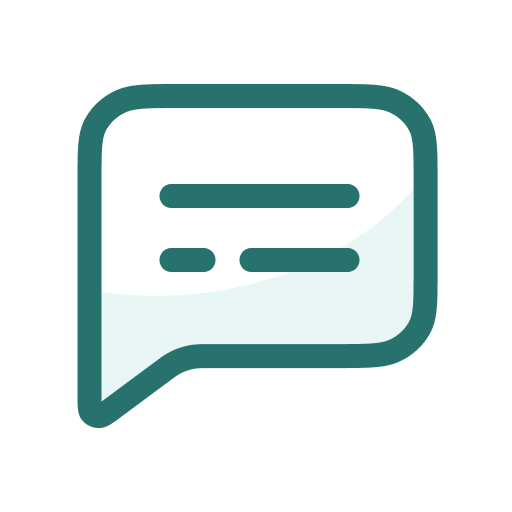 You have heard what we have to tell you, and you will have your own thoughts and experiences. What are the stand out dementia related issues you think should be prioritised in the next 5 years?
ⓘ Start presenting to display the poll results on this slide.
Contact Details
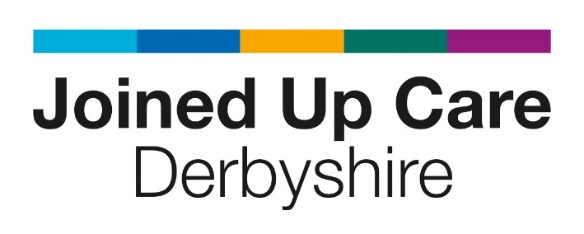 Name:	Claire Biernacki
Title:	ICB Dementia Program Lead
Email:	claire.biernacki@nhs.net
Web: 	https://joinedupcarederbyshire.co.uk
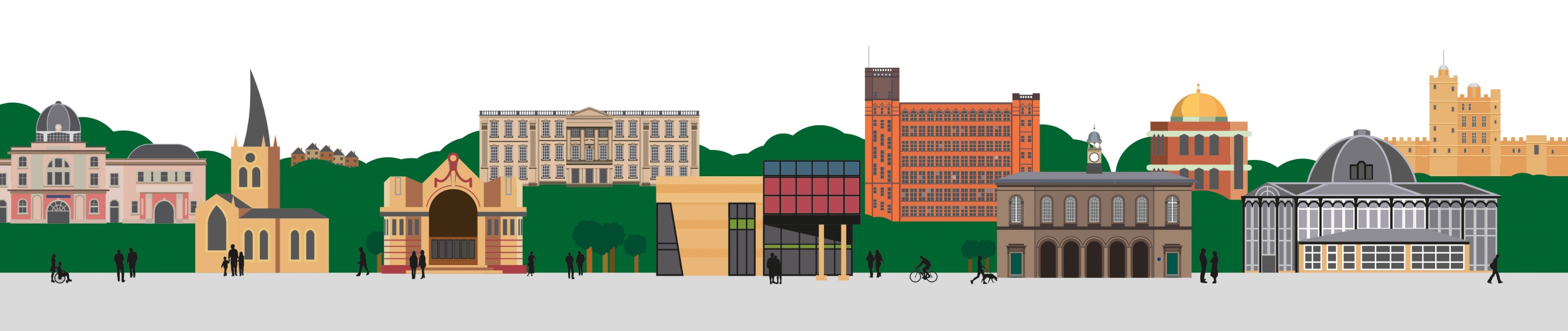